“Violence Abuse, and Mental Health Network”, 12 May 2020Sexual Violence, Domestic Abuse, & Shame in the Time of Covid-19
Joanna Bourke
Professor of History at Birkbeck
& PI of  a Wellcome Trust-funded project
SHaME (Sexual Harms & Medical Encounters)

Explore: shame.bbk.ac.uk
Twitter: shme_bbk and @bourke_joanna
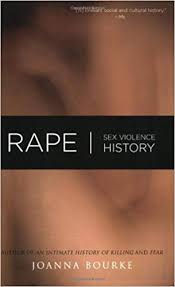 Why shame (& not anger)?
What is shame?
people are constituted through interactions with other people, objects, & institutions
Shame is is an inter-relational response to societal values & practices
Shame is inequitable in its distribution, since it is inculcated through relations of domination, including sexism, racism, colonialism, & economic inequalities
a person might feel shame yet intellectually know that she or he has done nothing to warrant being ashamed
Internalizationirrationalityneurotic(victim-blaming)
shame is part and parcel of the process of constituting women and other minoritised people as subordinate and dis-respected
shame-making world is not inevitable
“Violence Abuse, and Mental Health Network”, 12 May 2020Sexual Violence, Domestic Abuse, & Shame in the Time of Covid-19
Joanna Bourke
Professor of History at Birkbeck
& PI of  a Wellcome Trust-funded project
SHaME (Sexual Harms & Medical Encounters)

Explore: shame.bbk.ac.uk
Twitter: shme_bbk and @bourke_joanna